AMERICA EN EL HORIZONTE COLONIAL DE LA MODERNIDADUniversidad de Costa Rica, Marzo 16, 2016
Primera Parte
1) The Americas as a geo-social construct were born in the long sixteenth century. The creation of this geo-social entity, the Americas, was the constitutive act of the modern world-system;


2) The Americas were not incorporated into an already existing capitalist world-economy. There could not have been a capitalism world-economy without the Americas. 
(Anibal Quijano y Immanuel Wallerstein 1992)
El mapa medieval Cristiano T en O
四方 (sìfāng) are the four directions. It also means a shape with four right angles, i.e. a square or a rectangle. 四方 (sìfāng) and 八方 (bāfāng eight directions) are often used to refer to all sides or all directions
Mapa de Mateo Ricci, 							circa 1585
Segunda Parte
John Speed, 1651
The Axis Mundi moves from Rome to Greenwich
My brother died at the age of 45 from, what was ruled, an accidental overdose.He had been a heroin addict most of his life.   The usual story, in and out of rehab and jail, government sponsored methadone programs, lying, stealing,
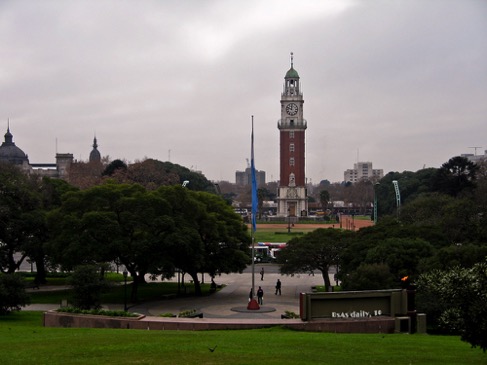 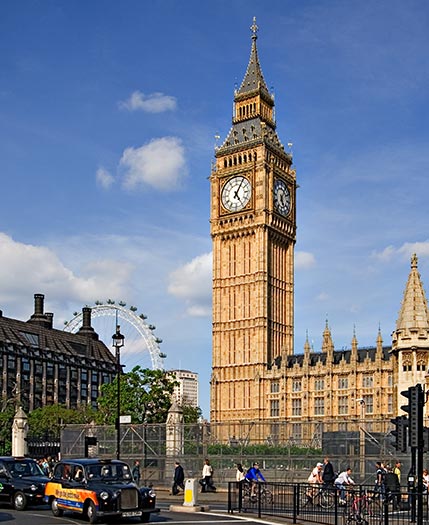 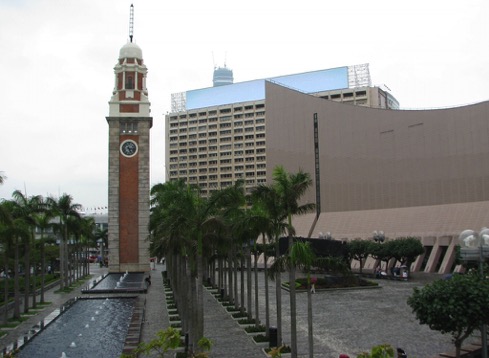 BERLIN CONFERENCE  1884-1885
Sino-Japanese War, 1894; Russian-Japanese war, 1905
Tercera Parte
The Socialist/Communist Interregnum and the Cold War
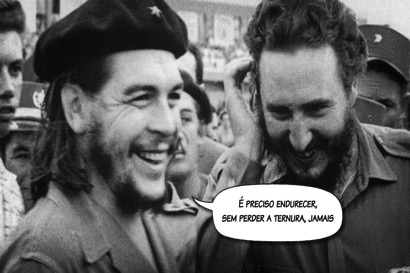 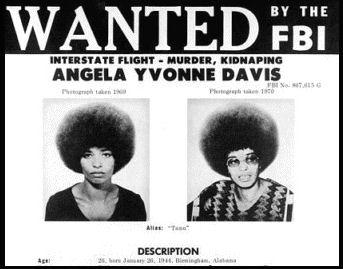 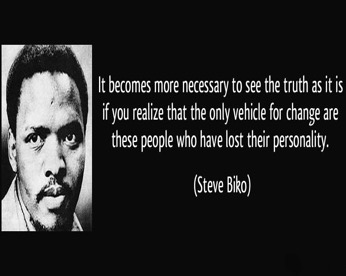 A Short Lived Victory and the Illusion of the End of History  (1990-2001)
Resúmen y Conclusión
El horizonte colonial (actual) de la modernidad

Procesos de Occidentalización del mundo (1500-2000)

Procesos de Desoccidentalización del mundo 
(2000--)

(Procesos de Re-Occidentalización 
del mundo (2008– )

Procesos de Decolonización (1955-1990) y Procesos de Decolonialidad (1990--)
Politización de la 
sociedad civil

Emergencia de la sociedad 
política global

Segundo Estado y Segunda Economía
--Califato Islámico (ISIS)
-- Carteles (legados legales de la Guerra del Opio)